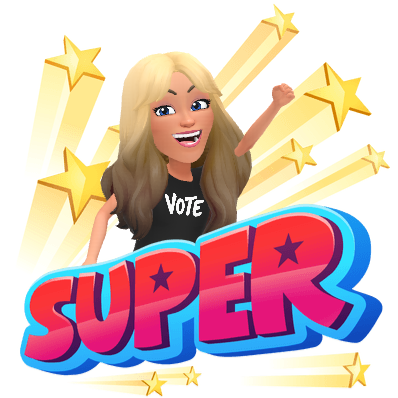 PLACESIN ENGLISHGUESSING GAMEPLACES IN THE TOWN – IN THE NATURE
SET 1
SCHOOL
TOWN HALL
RESTAURANT
CAFÉ
GYM
SET 2
BEACH
HOTEL
CINEMA
CHURCH
PLAYGROUND
SET 3
SHOE SHOP
CLOTHES SHOP
BUS STOP
AIRPORT
STADIUM
SET 4
CROSSROAD
MUSEUM
HOSPITAL
CAR PARK
RAILWAY STATION
SET 5
JUNGLE
PRISON
POST OFFICE
FIRE STATION
ZOO
SET 6
ISLAND
MOUNTAIN
LAKE
OCEAN
RIVER
SET 7
COURT
HAIRDRESSER´S
LOUNDROMAT
PETROL STATION
CAVE